Rakennetaan vesiratas
Ryhmätyö / fyke / 5.-6. lk
Tarvikkeet:	*	muovipullo Tai mehu/maitopurkki	*	grillitikku	*	peruna	*	haarakepit hyrrän tukemiseksi puroon
Vaihe 1:	-	kuori peruna ja leikkaa siitä 				ympyrälieriön muotoinen kappale	-	”poraa” grillitikku perunalieriön läpi
Vaihe 2:	-	leikkaa pullosta / purkista neljä siipeä 		vesirattaalle 	-	paina rattaat tasaisesti kiinni perunaan; 		tee varovasti viilto siipeä varten ensin 		terävällä veitsellä
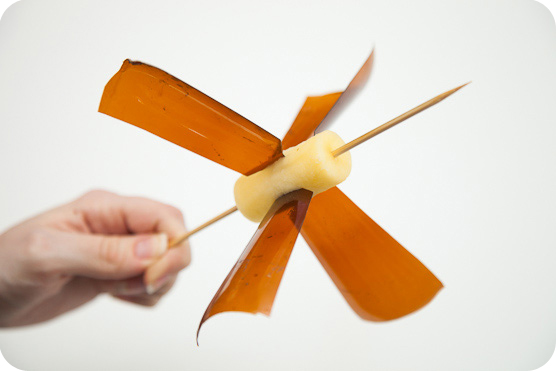